Pratiquer, un des trois piliers du PEAC

Ateliers sur le corps et le volume
Christine RICHARD CPAPV 76
1
Atelier 1 : Comment réaliser un volume en modelant différentes formes ?
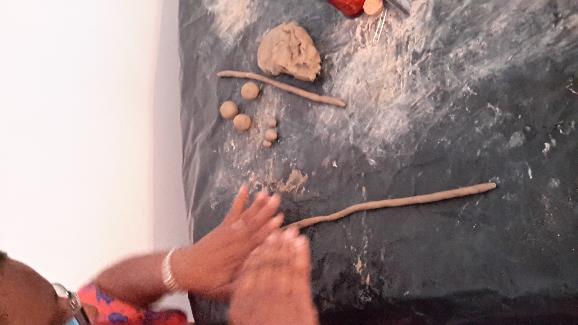 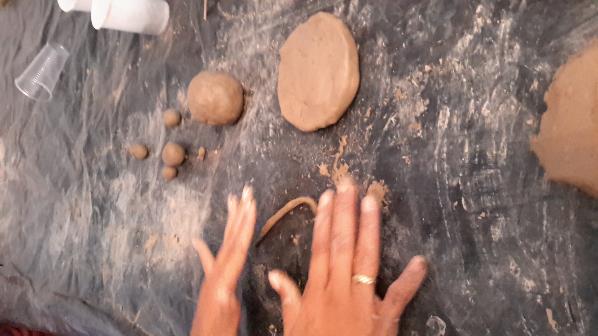 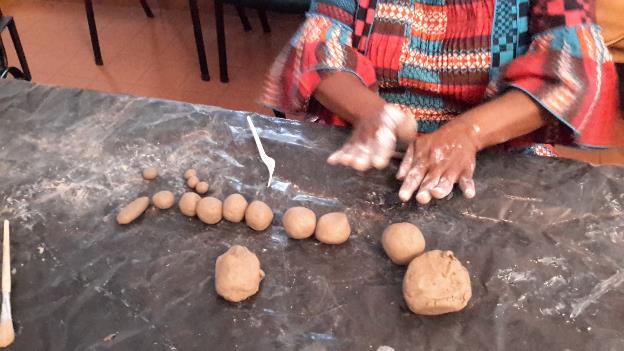 Christine RICHARD CPAPV 76
2
Atelier 1 : Comment réaliser un volume en modelant différentes formes ?
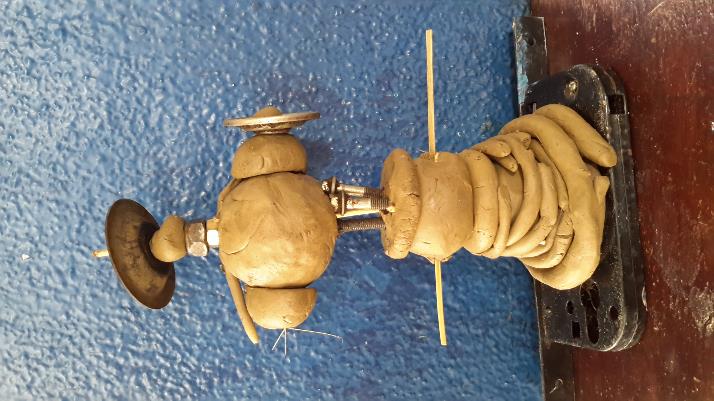 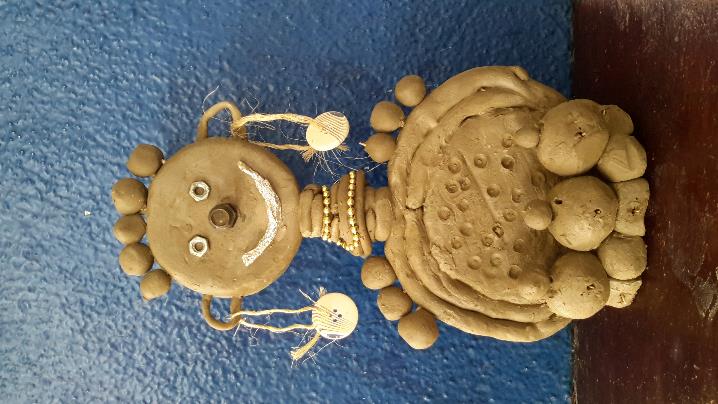 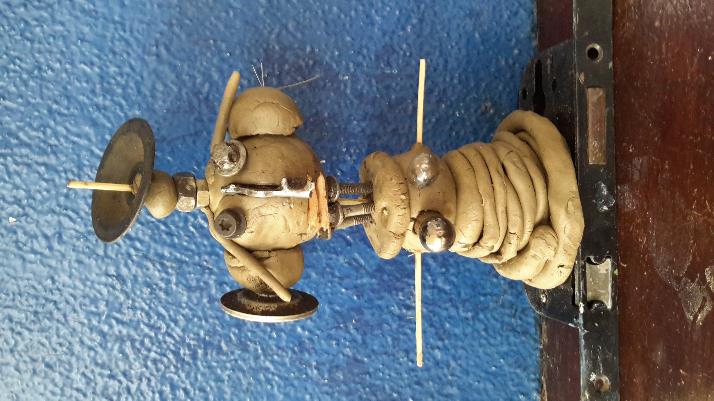 3
Christine RICHARD CPAPV 76
Atelier 1 : Comment réaliser un volume en modelant différentes formes ?

Avec de l’argile, modeler différentes formes en volume en utilisant vos mains.
Assembler ces différents volumes pour réaliser un personnage en buste.
Vous pouvez ensuite faire des empreintes et insérer des objets ou matériaux.

Contrainte : Créer des formes simples, (boules, colombins).
Christine RICHARD CPAPV 76
4
Matériel à disposition :
Argile ou pâte à modeler
Brochettes – cure-dents
Aluminium
Graines, objets de récupération (boutons, perles, bouchons, boulons, vis, clou…), ficelle, fil de fer…
Christine RICHARD CPAPV 76
5
Mise en écho
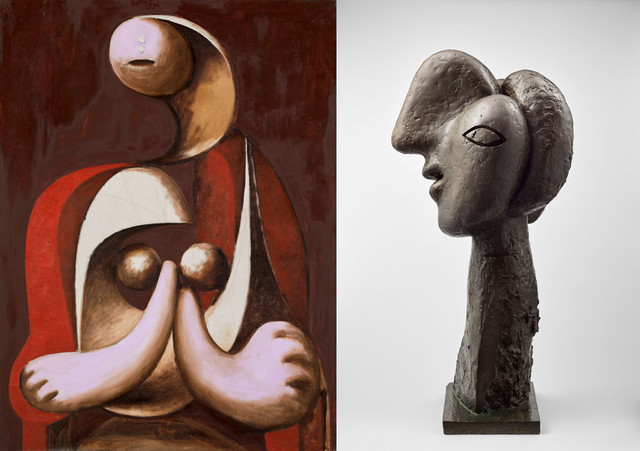 Pablo Picasso : à gauche, "Femme assise dans un fauteuil rouge" Boisgeloup, 1932, Musée national Picasso-Paris, dation Pablo Picasso, 1979 - A droite "Tête de femme" Boisgeloup, 1931-1932, Musée national Picasso-Paris, dation Pablo Picasso
6
Christine RICHARD CPAPV 76
Mise en écho
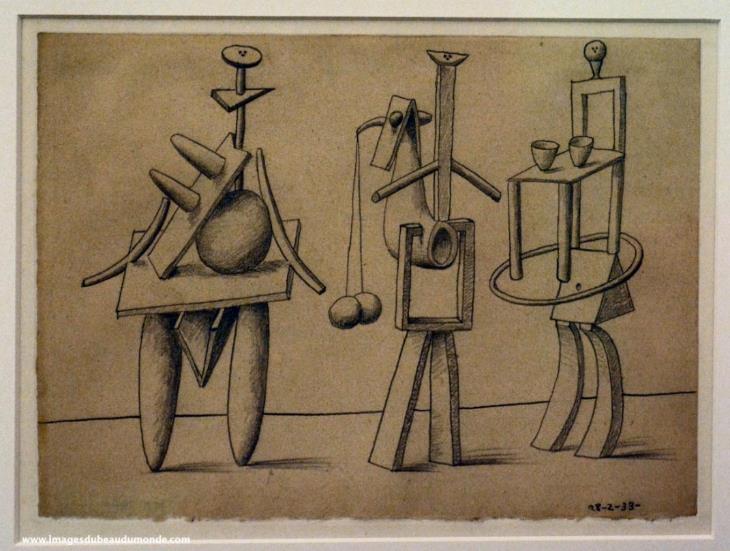 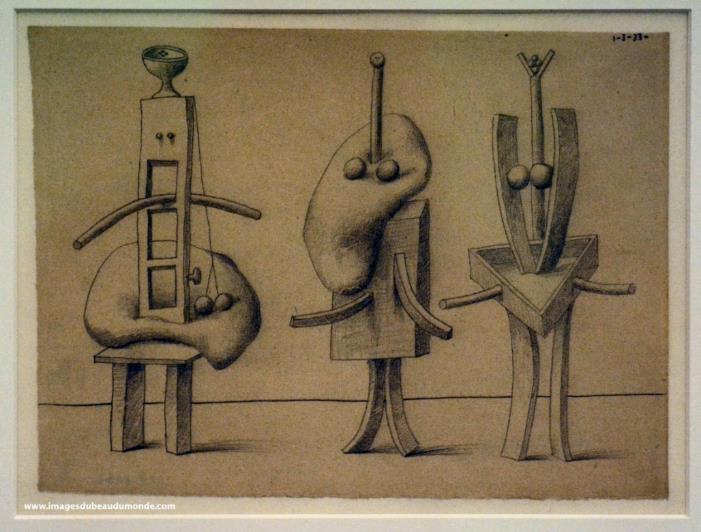 Pablo Picasso, 
Une anatomie, trois femmes, 
1933
(deux versions l'une du 18 février et l'autre du 1er mars 1933)
Christine RICHARD CPAPV 76
7
Mise en écho
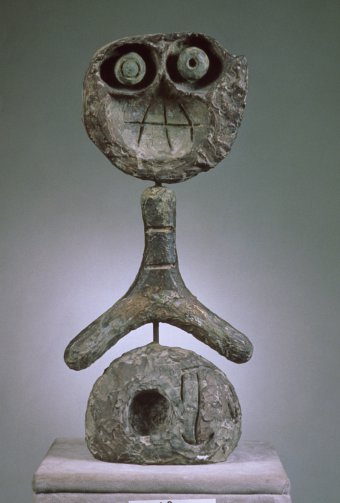 Joan Miró, Torse de femme, 1967
Christine RICHARD CPAPV 76
8
Mise en écho
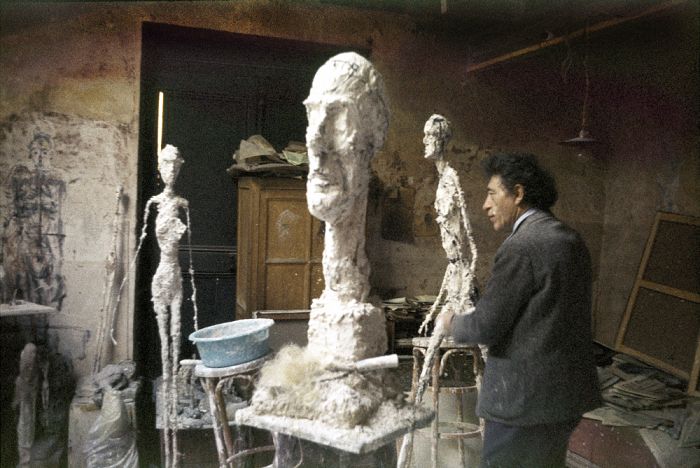 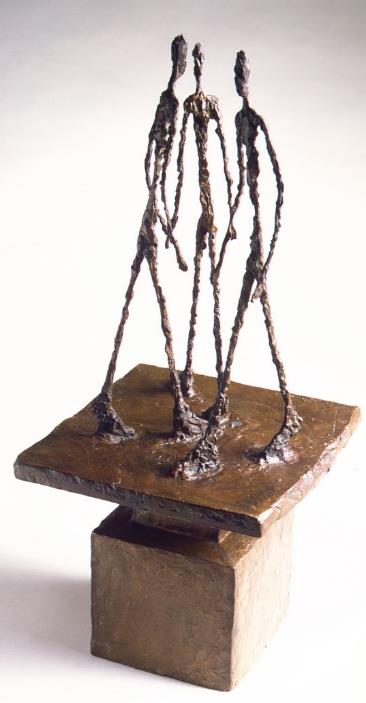 Alberto Giacometti, 
Trois hommes qui marchent, 1949
Christine RICHARD CPAPV 76
9
Atelier 2 : Comment réaliser un personnage en assemblant différents objets et matériaux ?
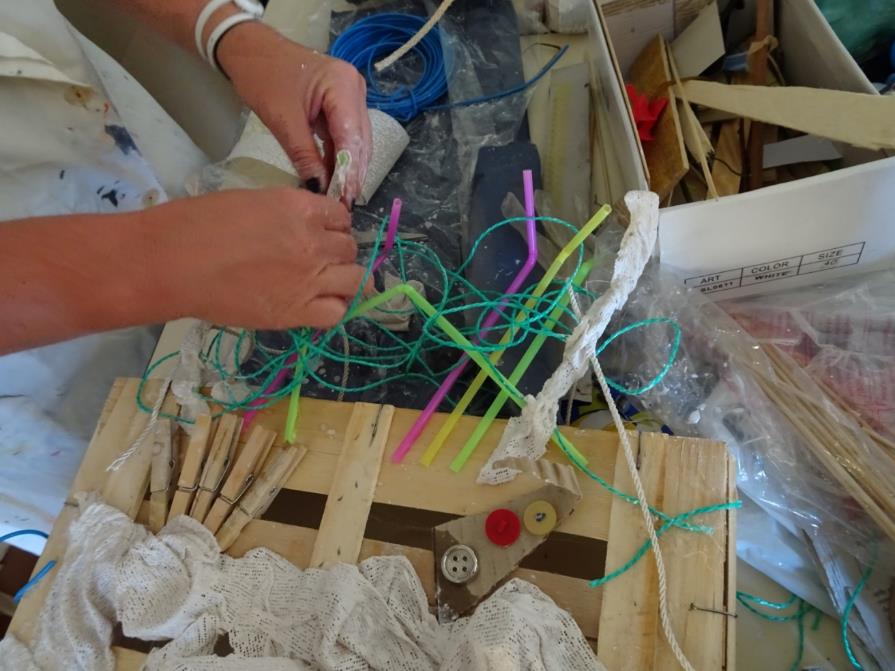 Christine RICHARD CPAPV 76
10
Atelier 2 : Comment réaliser un personnage en assemblant différents objets et matériaux ?
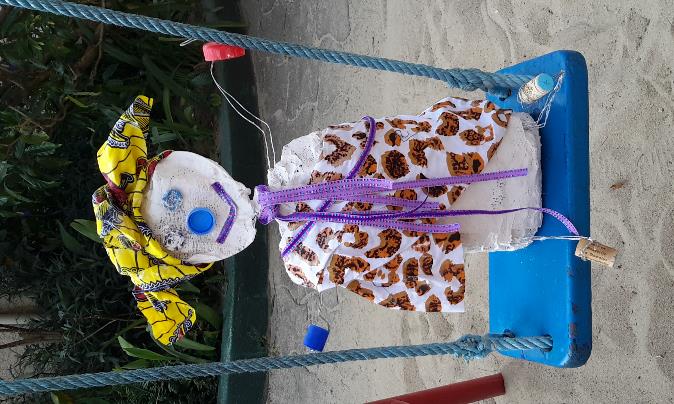 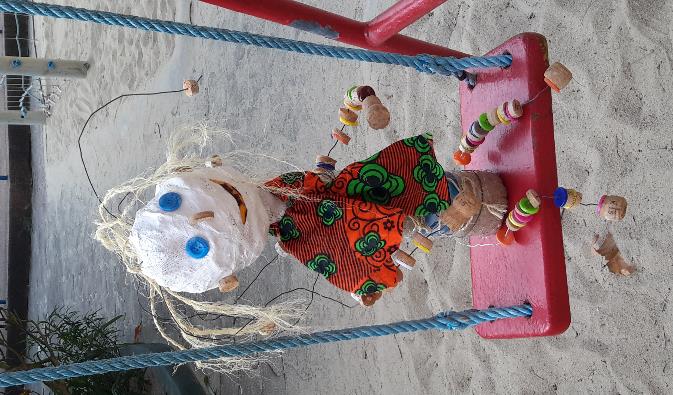 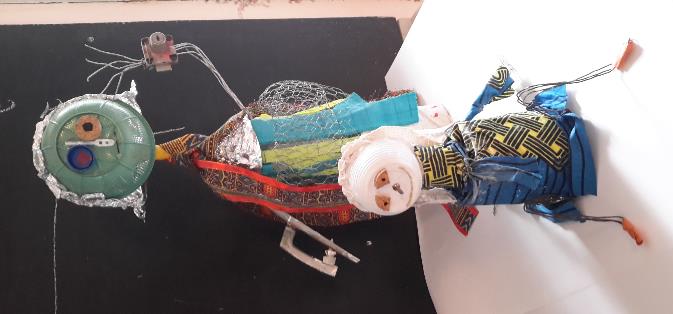 11
Christine RICHARD CPAPV 76
Atelier 2 : Comment réaliser un personnage en 3D (trois dimensions) en assemblant différents objets et matériaux ?

Réaliser un personnage 3D en assemblant les objets et matériaux à disposition.

Contrainte : Utiliser obligatoirement du fil de fer, du grillage et des bandes de plâtre.
Christine RICHARD CPAPV 76
12
Matériel à disposition :
Plâtre et bandes de plâtre
Fil de fer et grillage
Brochettes – cure-dents
Aluminium
Graines, objets de récupération (tissu, ruban, laine, ficelle, boutons, perles, bouchons, boulons, vis, clou…), …
Christine RICHARD CPAPV 76
13
Mise en écho
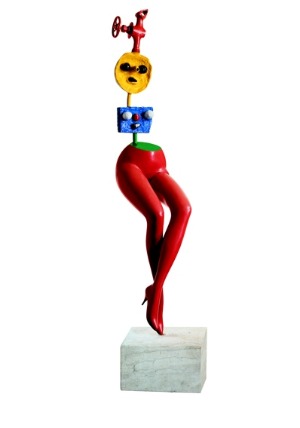 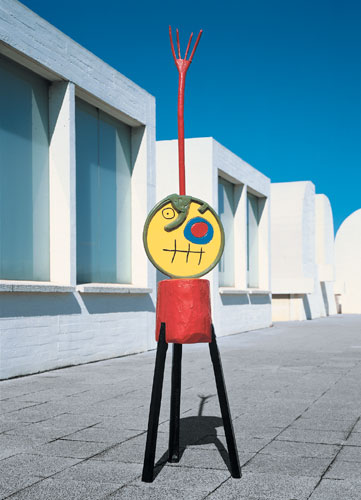 Joan Miró, Personnage, 1967
Joan Miró : La séduction des formes
Christine RICHARD CPAPV 76
14
[Speaker Notes: alphabet poétique qui détourne les formes et les objets pour les assembler en un monde stylisé et géométrisé, parfois dramatique, souvent humoristique]
Mise en écho
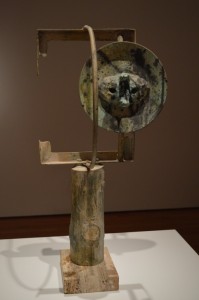 Head in the Night, 1968, Joan Miró
Christine RICHARD CPAPV 76
15
Mise en écho
FABRICE DELAUNAY
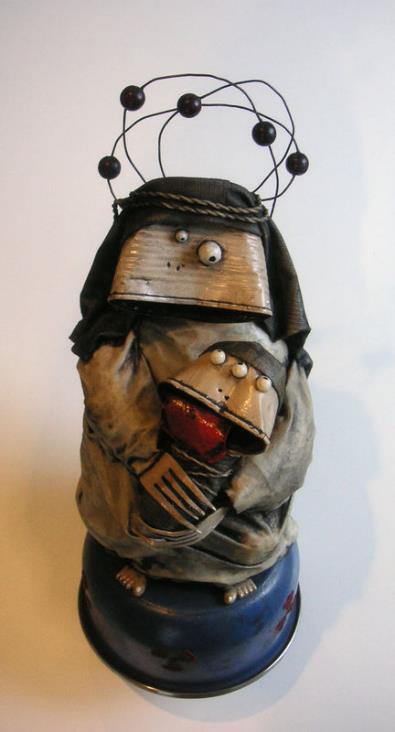 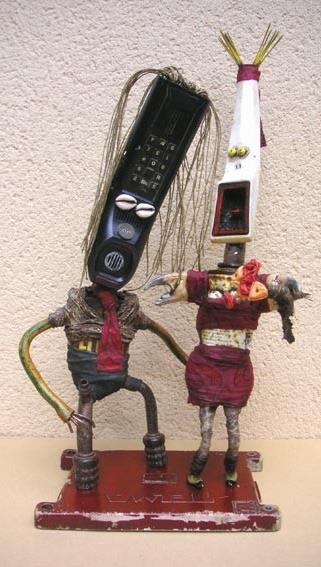 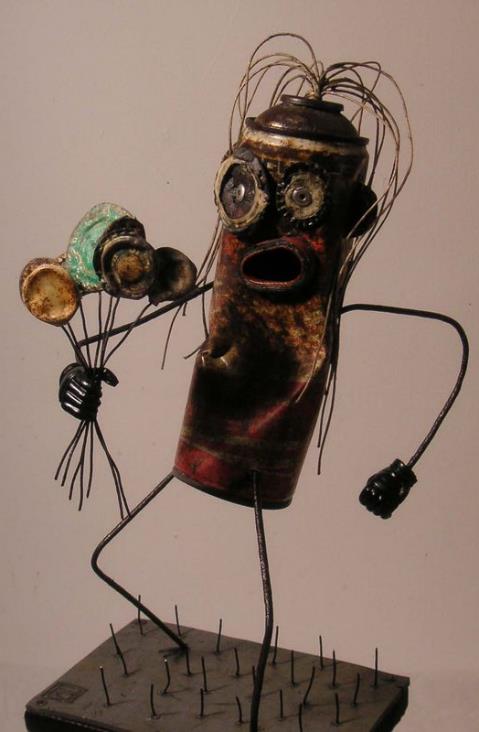 Quelques fleurs (H=38cm)
Mariage mixte (h=53cm)
Christine RICHARD CPAPV 76
16
Mise en écho
FABRICE DELAUNAY
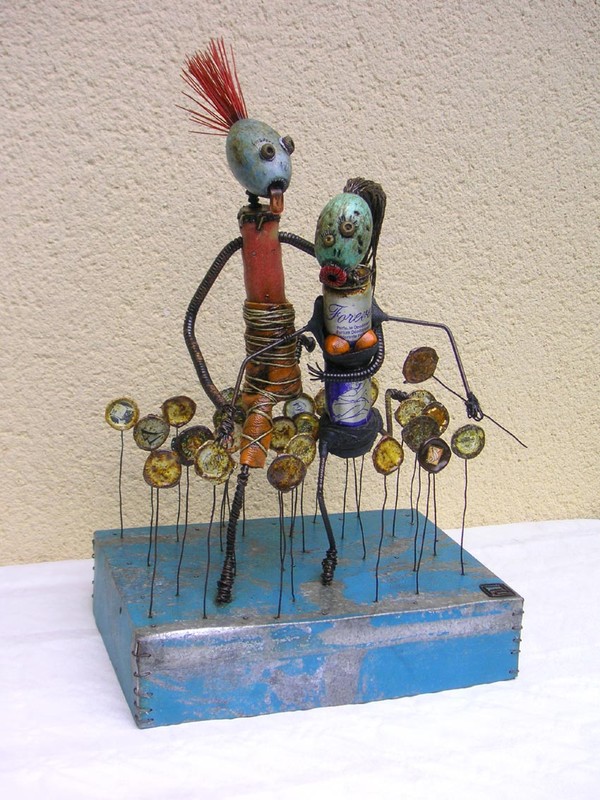 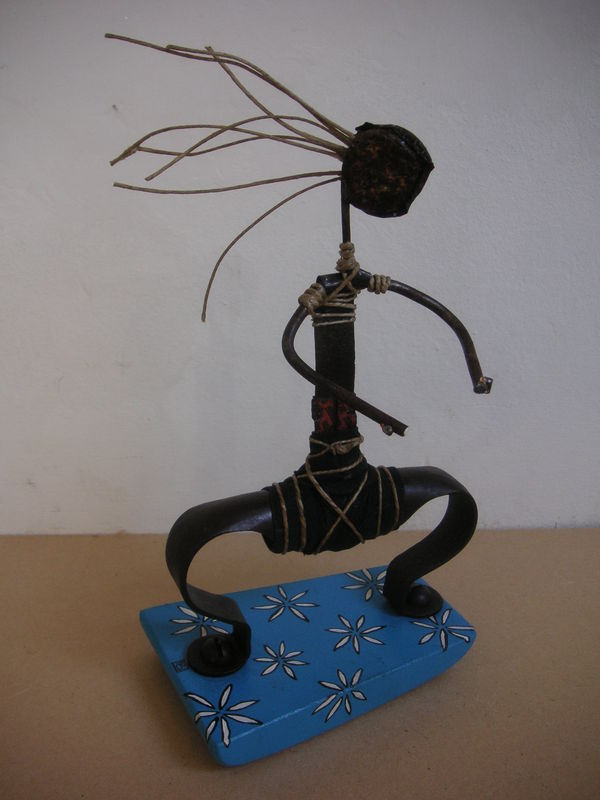 "Forever" (h=49cm)
Christine RICHARD CPAPV 76
17
Mise en écho
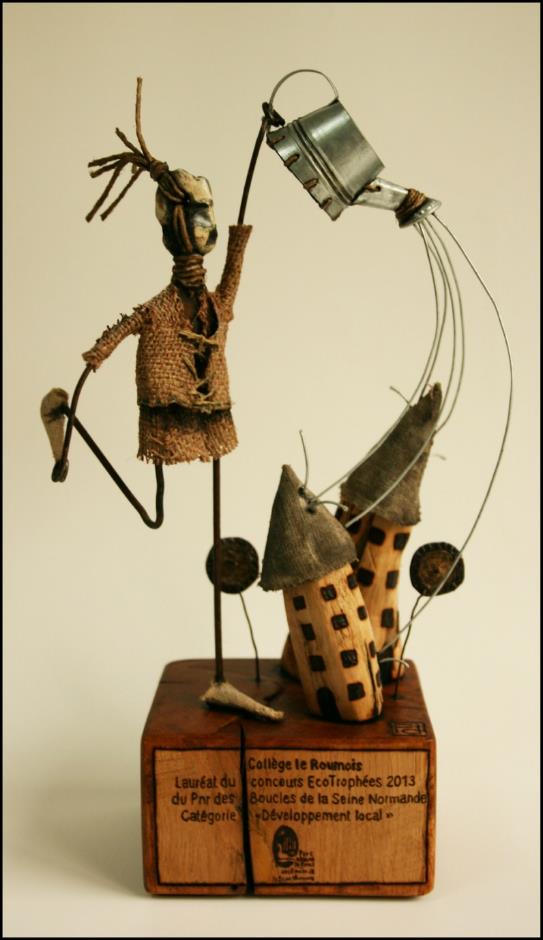 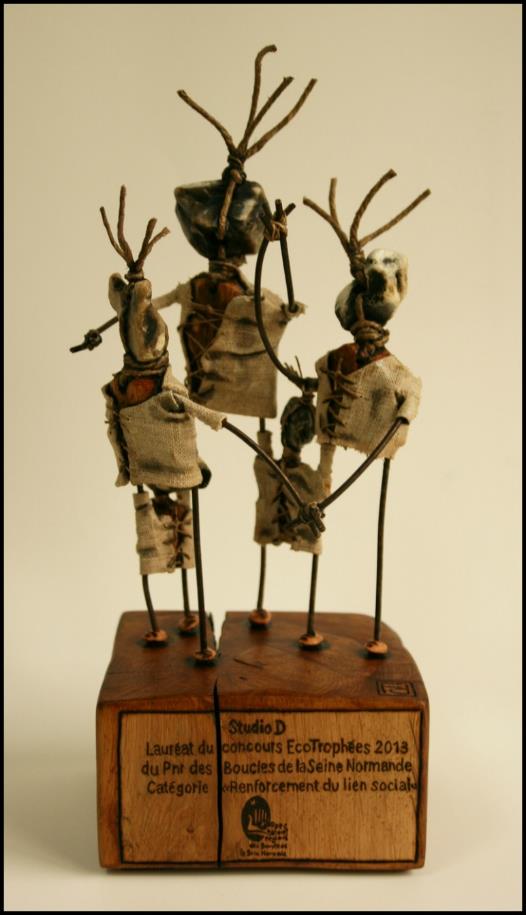 Ecotrophée de la catégorie
 "lien social"
FABRICE DELAUNAY
Ecotrophée de la catégorie 
"développement local"
Christine RICHARD CPAPV 76
18
Mise en écho
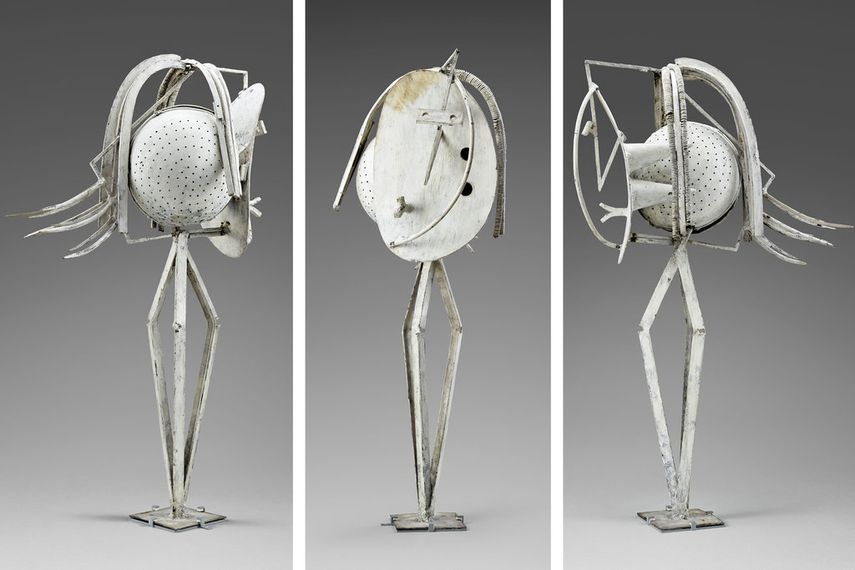 Pablo Picasso – Tête de femme, 1929-1930
Christine RICHARD CPAPV 76
19
Mise en écho
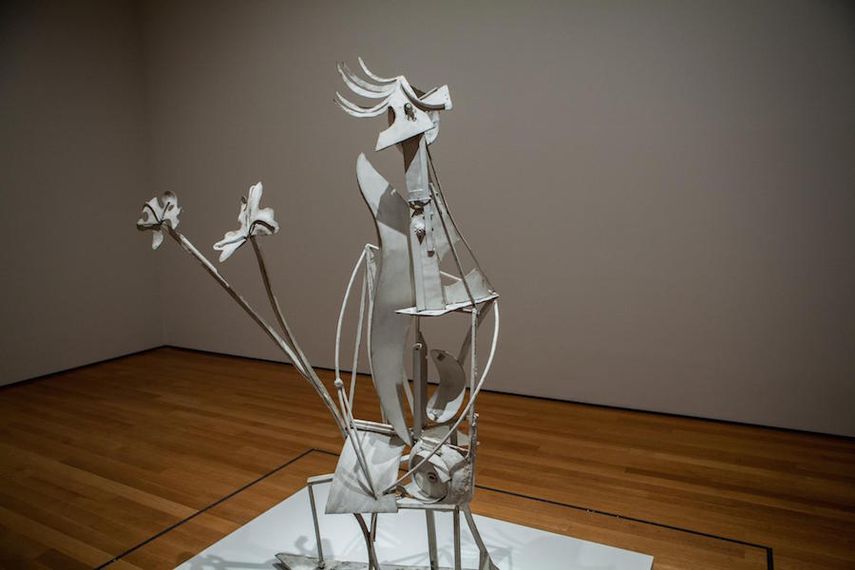 Pablo Picasso – Woman in the Garden, 1929-30
Christine RICHARD CPAPV 76
20
Mise en écho
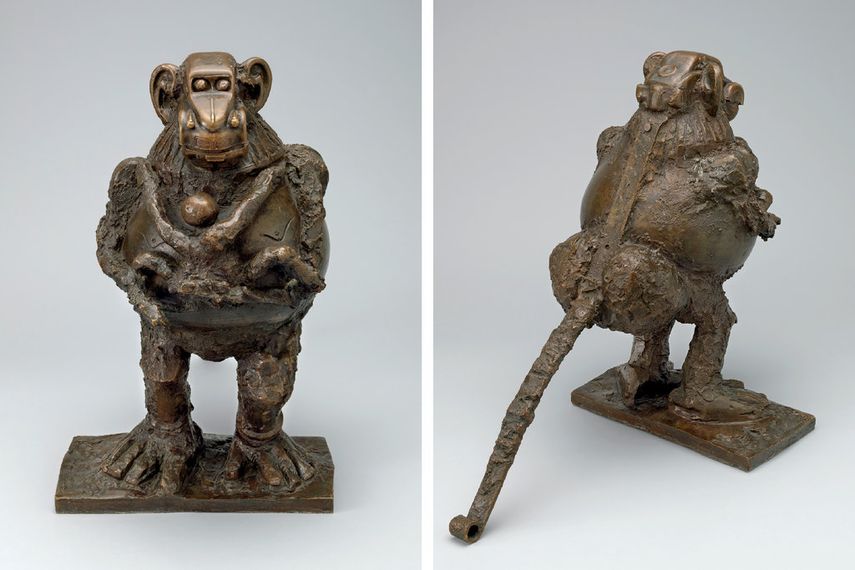 Pablo Picasso – Baboon and Young, 1951
Christine RICHARD CPAPV 76
21
Mise en écho
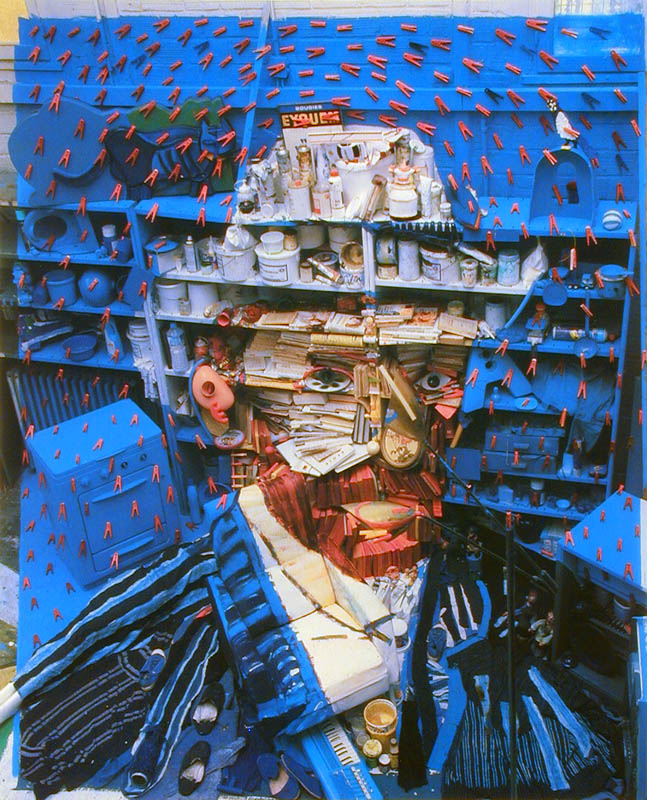 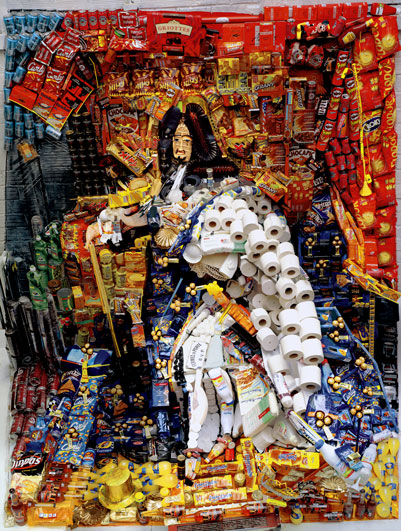 Louis XIV  de  Bernard Pras, 2013
Inventaire 16 – Van Gogh de Bernard Pras
Christine RICHARD CPAPV 76
22